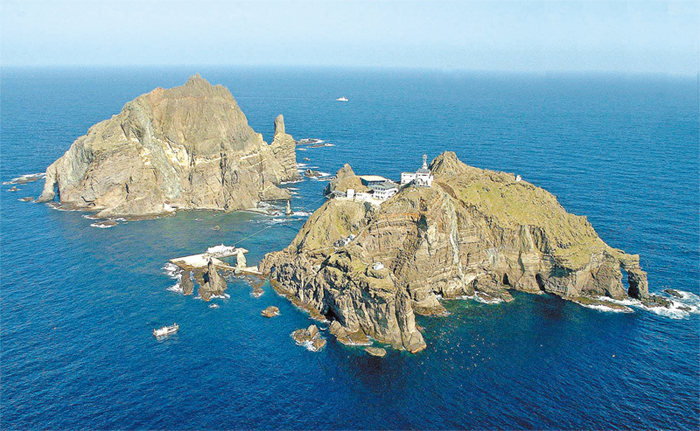 일본 외무성에서 주장하는
‘이승만 라인(평화선)’과 
독도 불법 점거와 
이에 대한 한국측의 반박


21902542 영어영문 - 배유미
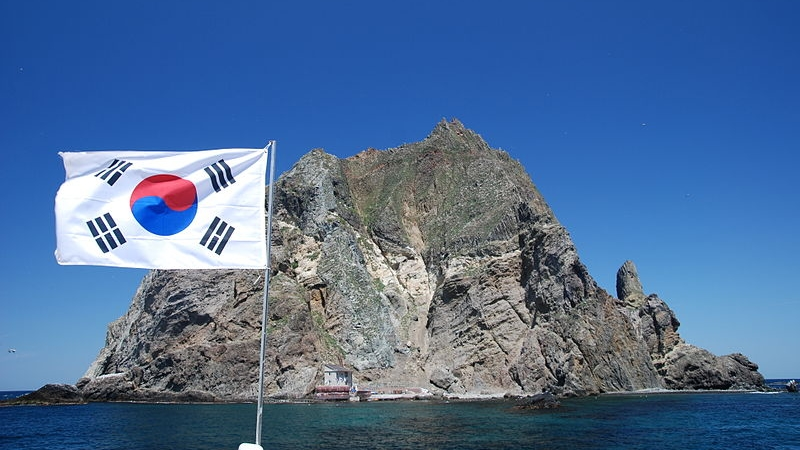 일본 측 주장
출처_일본 외무성
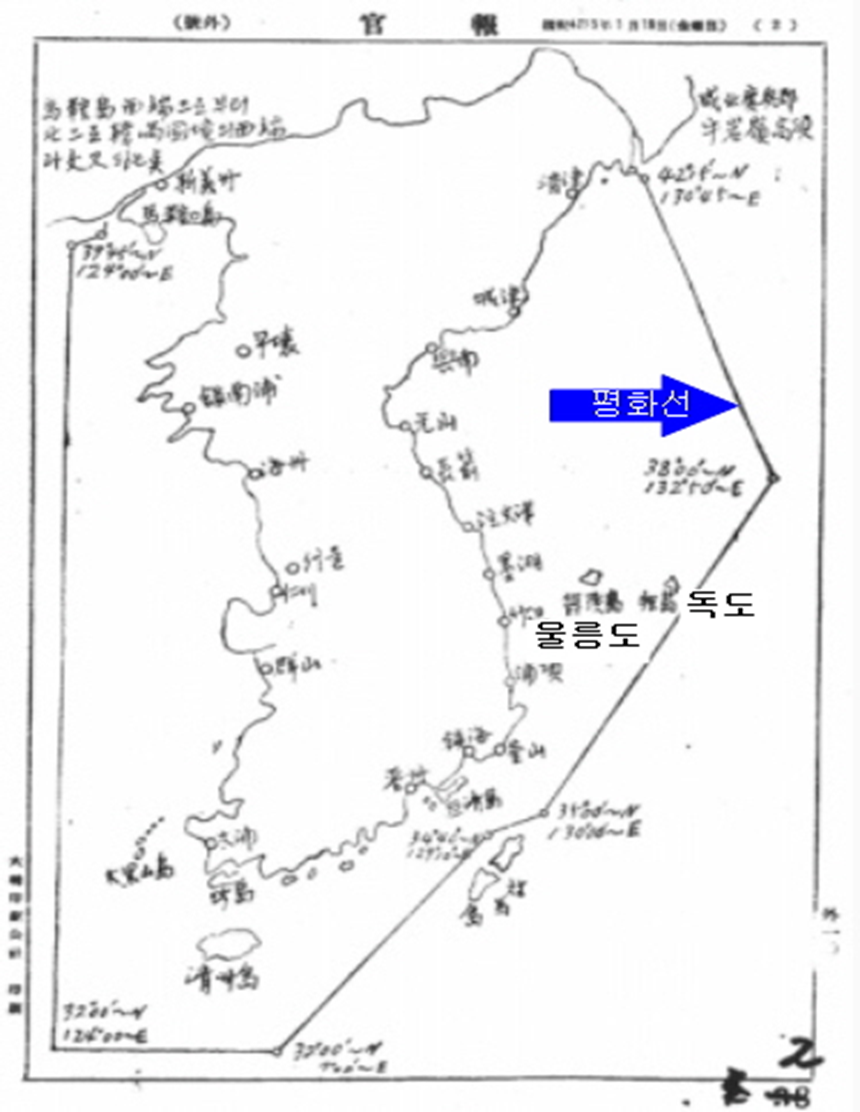 일본 측의 주장
‘이승만 라인’을 
국제법에 반해 일방적으로
 독도를 불법점검
01
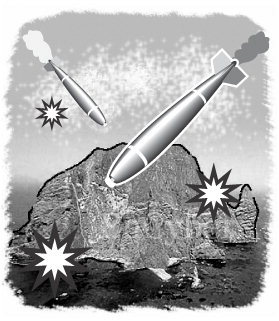 일본 측의 주장
1952년 ‘대일평화조약’ 후, 
1952년 10월까지 미군이
 독도를 일본 영토로 간주해 
폭격연습장으로 사용
2
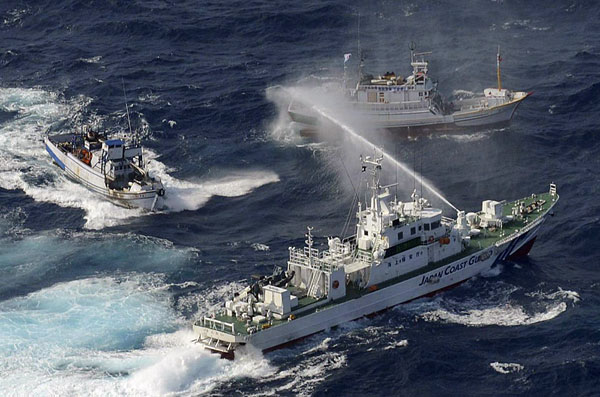 일본 측의 주장
1954년 8월 다케시마 
주변을 항해 중인 
해상보안청 순시선이
 한국 연안경비대로부터
 총격을 받았음.
3
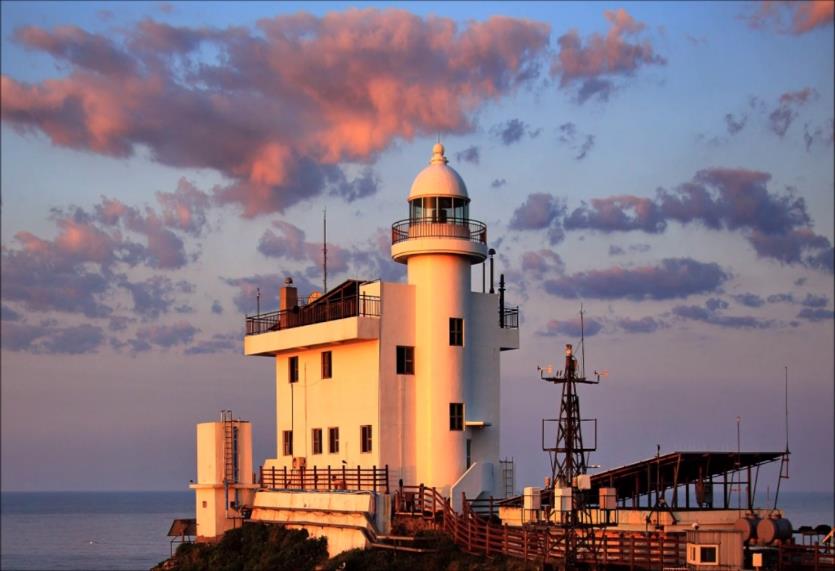 일본 측의 주장
한국측은 지금까지
 경비대원을 상주시키며 
숙사 및 감시소, 등대,
 접안실 등을 구축함.
4
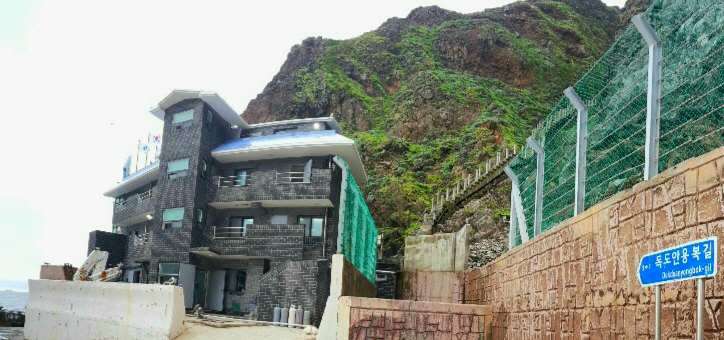 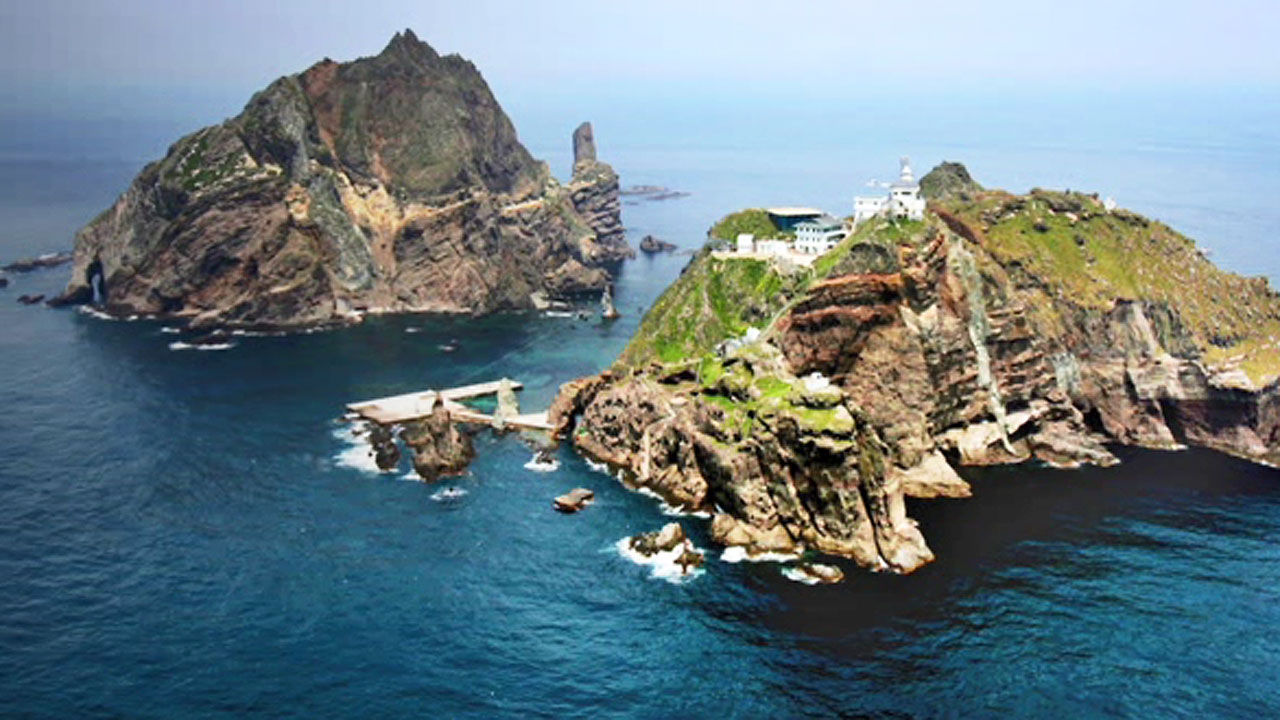 일본 측의 주장
한국의 다케시마 점거는
 국제법상 아무런 근거 없이 행해지는 것. 이런 행위는 영유권을 둘러싼 일본의 입장에서 용임 될 수 없음.
5
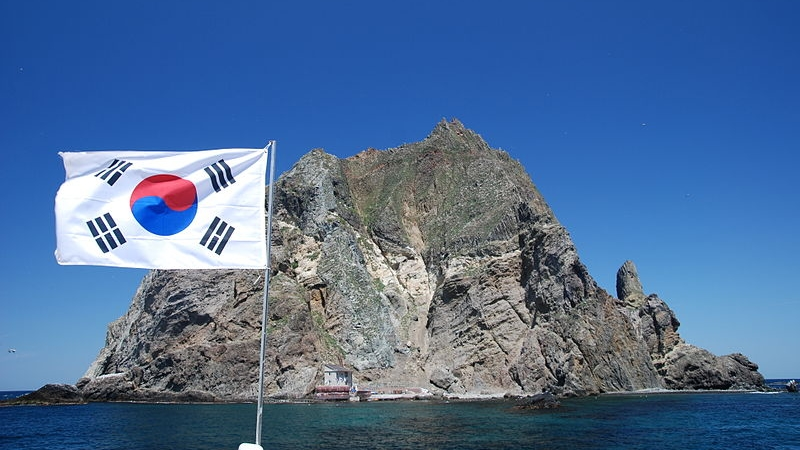 한국 측 반박
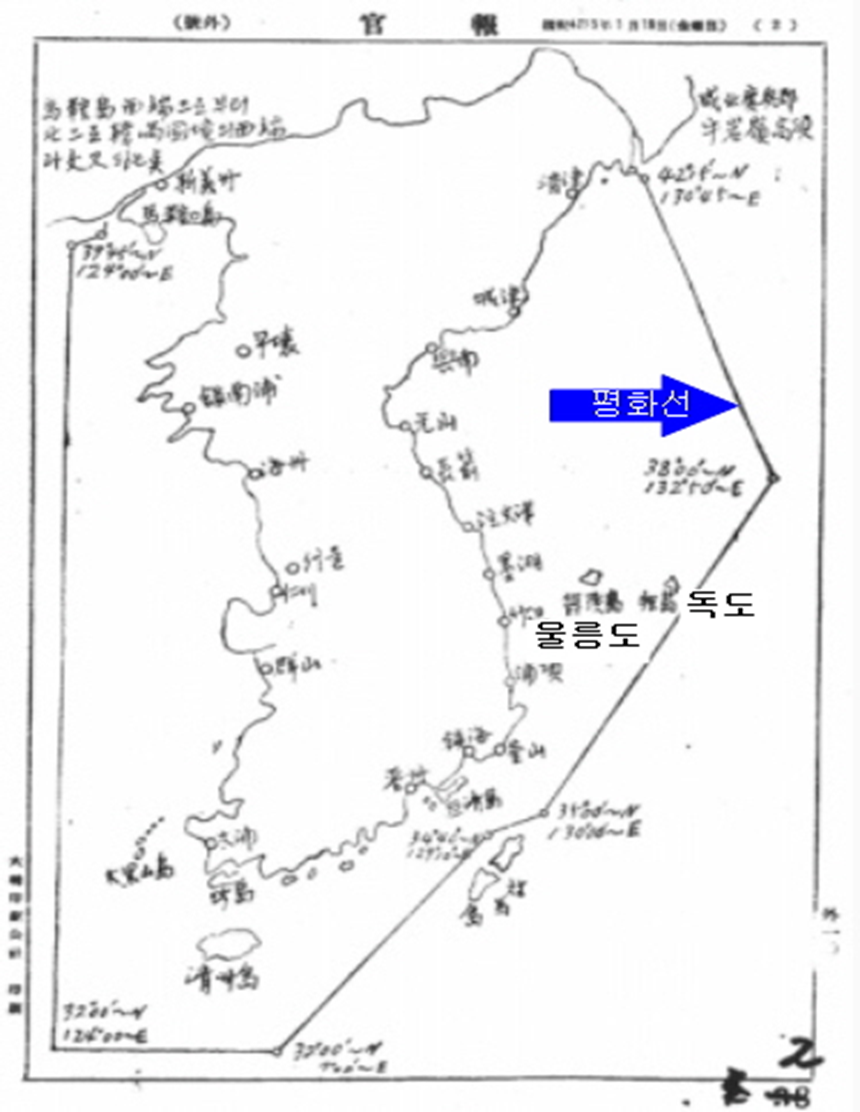 일본 측의 주장
‘이승만 라인’을 
국제법에 반해 일방적으로
 독도를 불법점검
01
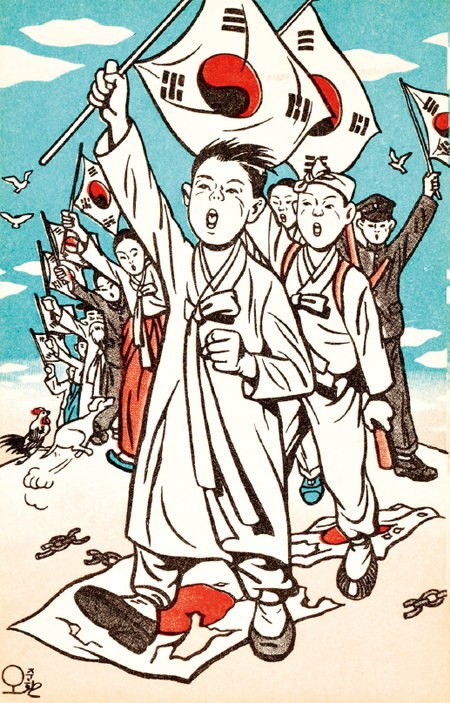 한국 측의 반박
일본은 대한민국 
정부 수립을 1948년으로 인정.
따라서 1952년 ‘해양주권 선언’ 
한 시점은 주권행위가 가능한 
독립 국가임을 인정하는 것임.
1-1
한국 측의 반박
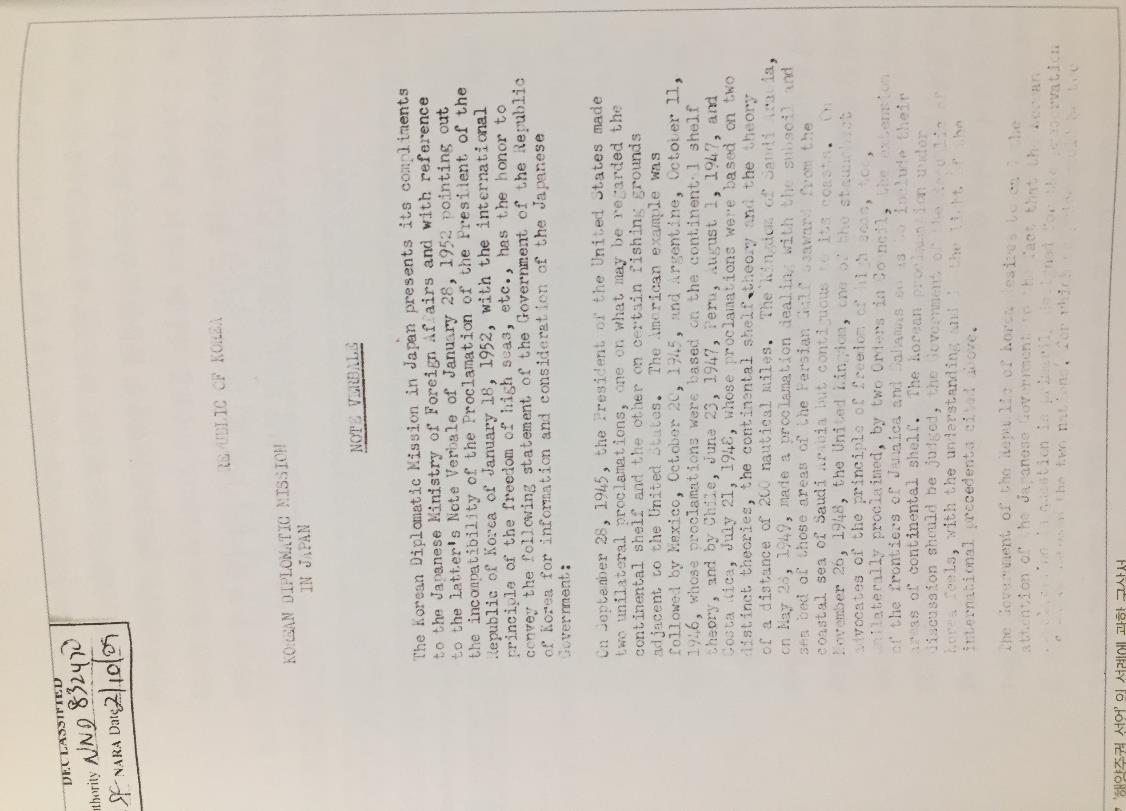 1-2
트루먼 선언을 토대로 
아르헨티나, 파나마, 칠레, 페루, 온두라스 등의 나라에서 ‘해양주권 선언’을 함. 이를 근거로 일본에 전달함.
한국 측의 반박
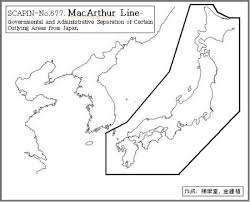 1-3
‘평화선’은 
일본 어선의 
불법어로활동을 
막기 위해 설정한 것. 또한 한국의 독도 
영유권을 지키기 
위한 범위였음.
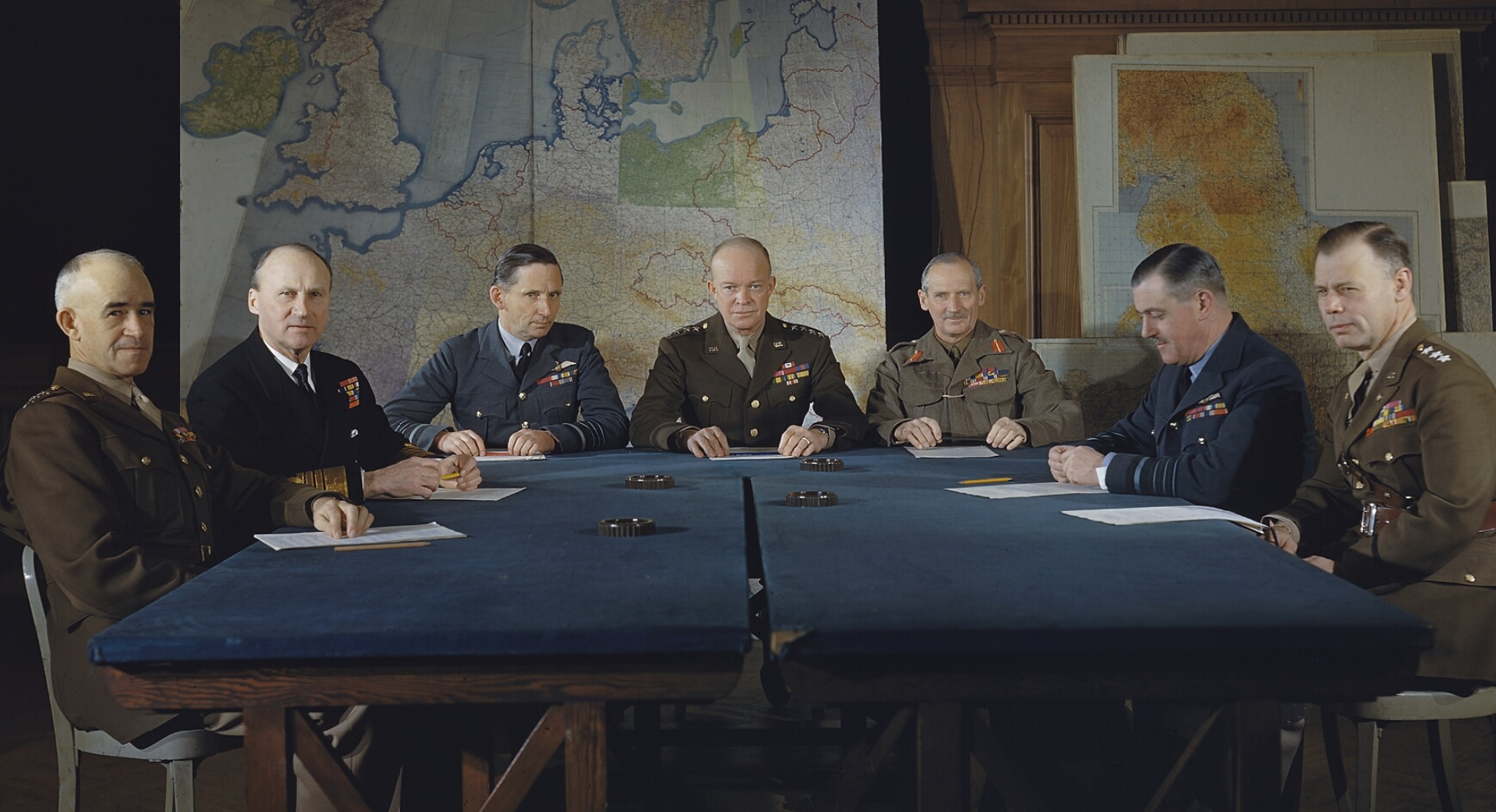 한국 측의 반박
연합국 총사령부는 
한국에 대해 별다른 
조치를 취하지 않았음.
1-4